Probabilistic Computation for Information Security
Piotr (Peter) Mardziel (UMD)                 Kasturi Raghavan (UCLA)
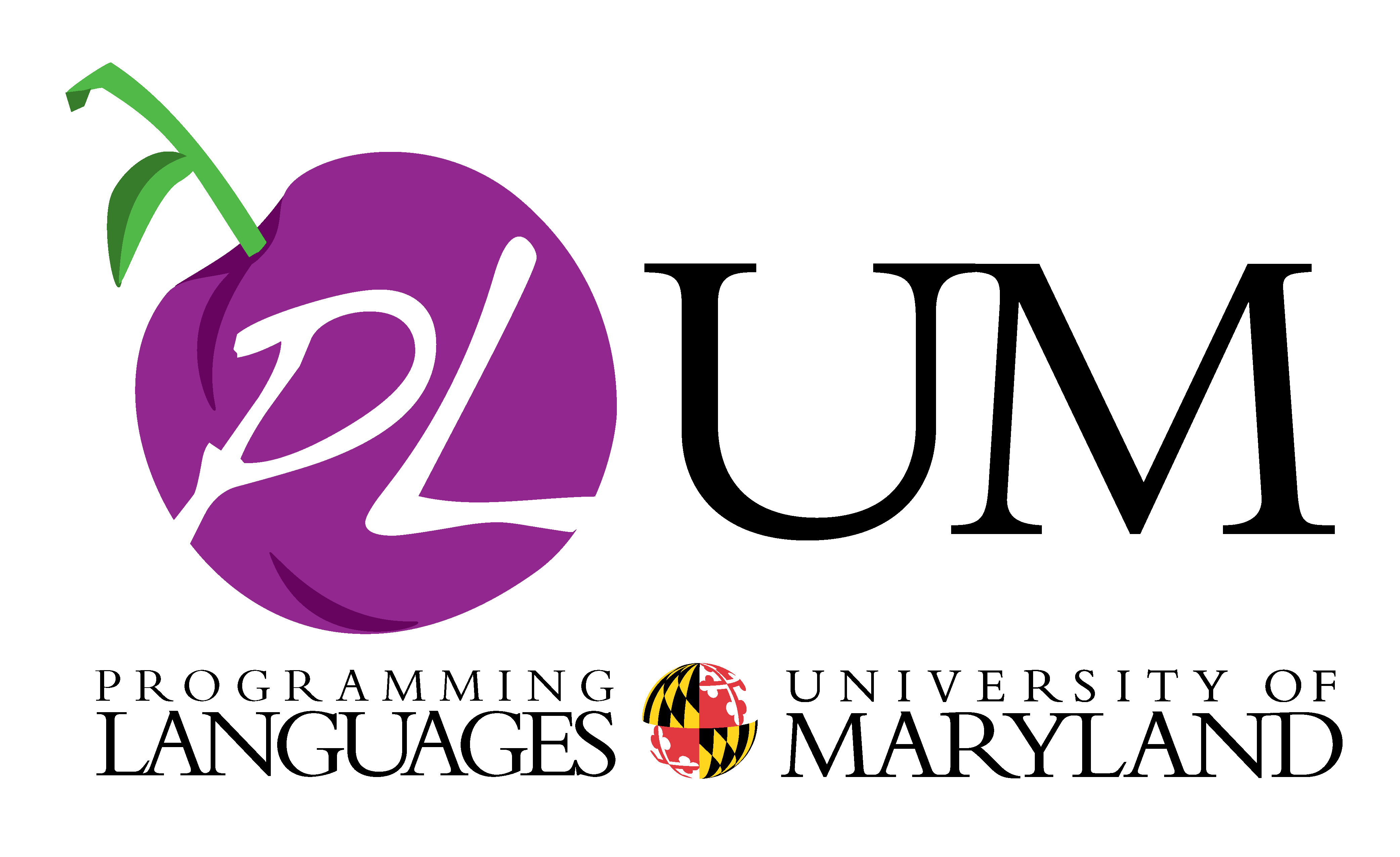 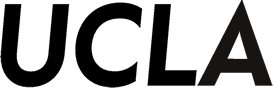 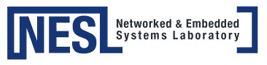 2
Convenience
params
secret
Alice’s secret
~params
prior
B1~secret
Bob’s belief about secret
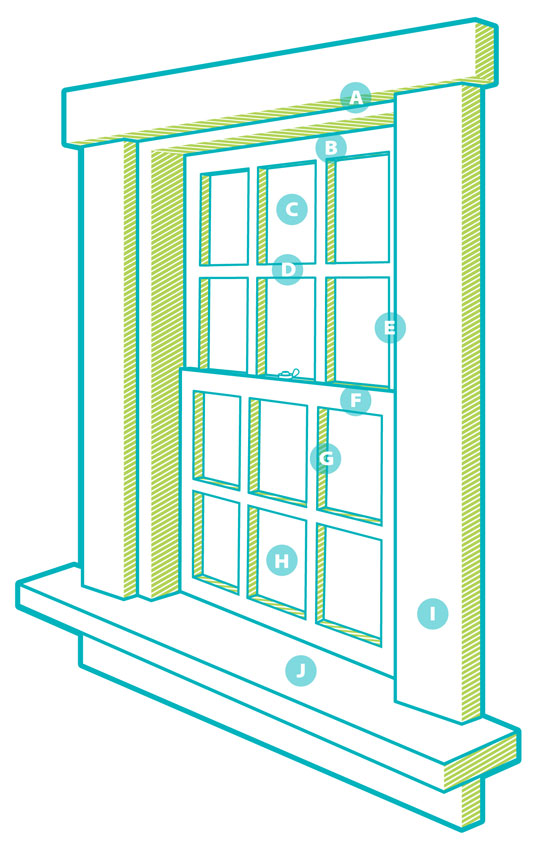 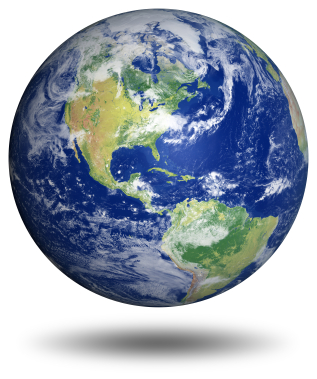 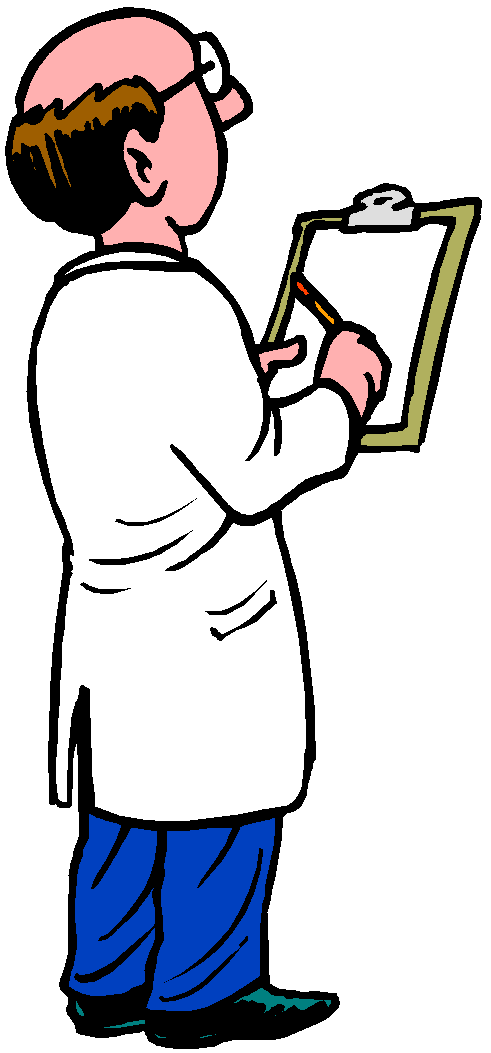 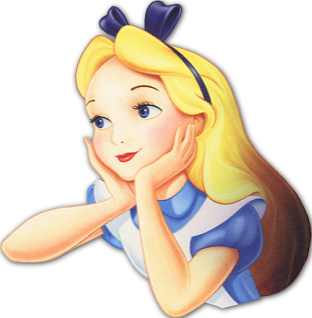 ~sample = model(~params)
B1~visible = sys(B1~secret)
~params | [ model(~params) == sample ]
posterior
B1~secret | [ sys(B1~secret) == sys(secret) ]
= B2~secret
Bob’s revised belief
3
Convenience
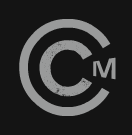 secret = (age, gender, engaged?)
Alice’s secret
B1~secret
Bob’s belief about secret
Photography
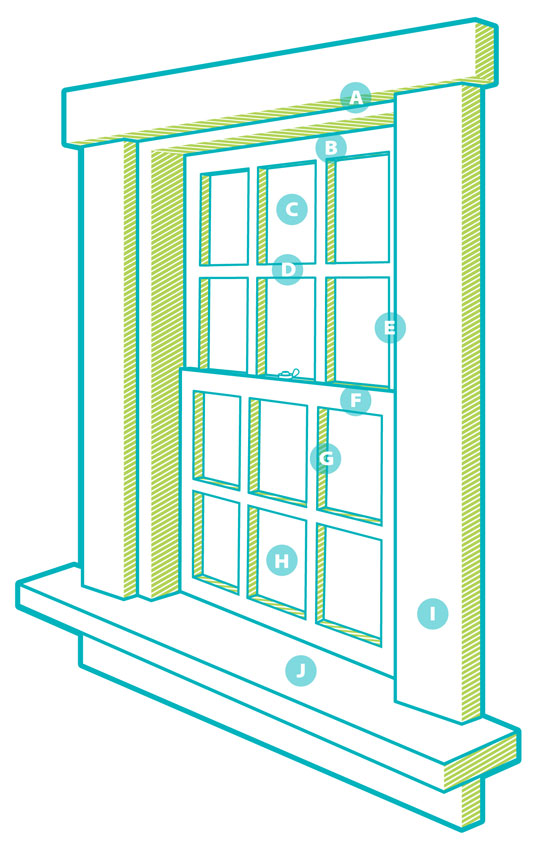 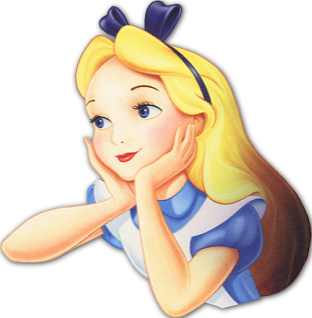 B2~visible = fun1(B1~secret)
B1~visible = special-offer(B1~secret)
B2~secret | [ sys(B2~secret) == fun2(secret) ]
= B3~secret
B1~secret | [ sys(B1~secret) == special-offer(secret) ]
= B2~secret
Bob’s revised belief
special-offer(age, gender, engaged?) =
  return (24 <= age <= 30 and
             gender == ‘female and
             engaged?)
4
Protection
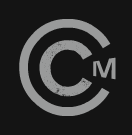 secret = (age, gender, engaged?)
Alice’s secret
B1~secret
Photography
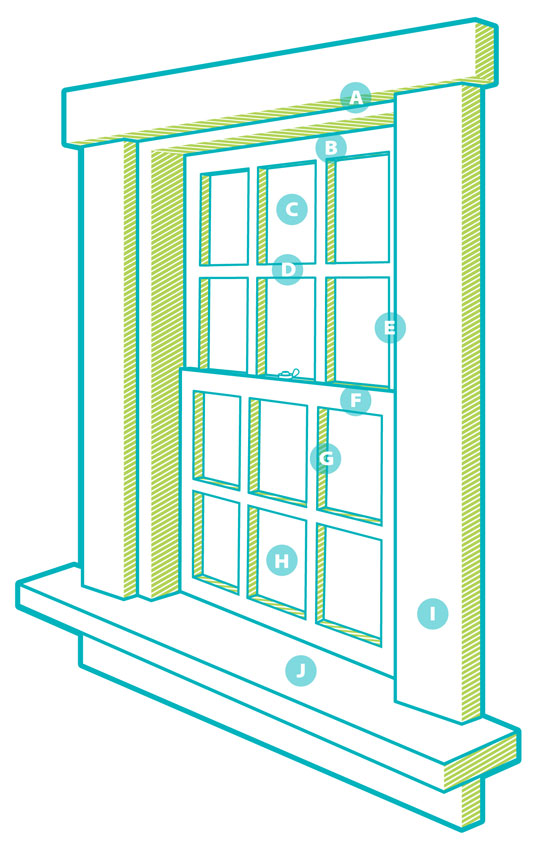 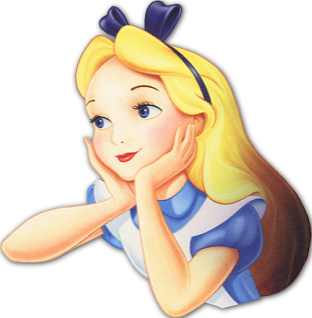 special-offer (secret)
B2~secret
Assumptions
5
Obfuscation/Noising
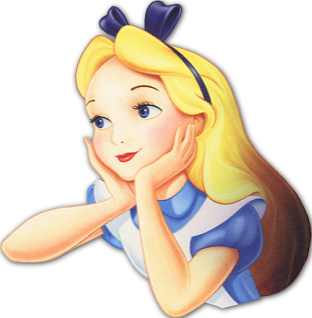 special-offer(secret)
?
special-offer’(secret)
special-offer’(age, gender, engaged?) =
  return (24 <= age <= 30 and
             gender == ‘female and
             engaged?)
             or Bernoulli(0.1)
?
N(special-offer(O(secret)))
…
6
Information flow
Information flow / Non-interference:
Does information flow?
B2~secret =? B1~secret



Quantified information flow:
How much information flows?
H(B2~secret) – H(B1~secret)
Yes?
No?
B3~secret
B2~secret
B1~secret
∞
0
Entropy / Min-entropy / Guessing entropy / etc..
7
“Semantic” information flow
Information flow / Non-interference: Does information flow?
Quantified information flow: How much information flows?
Knowledge tracking / “semantic” information flow
What information flows?
distributions over secret
. B3~secret
. B2~secret
. B1~secret
guessing entropy
entropy
…
…
min-entropy
8
“Semantic” information flow
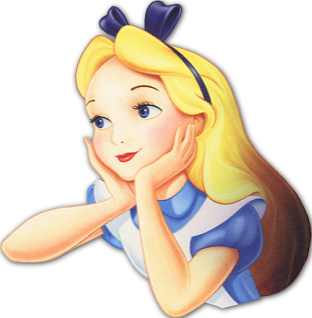 Which quantity is appropriate?
H(B2~s)
H∞(B2~s)
G(B2~s)
KL(A~s || B2~s)
s = (age, gender, engaged?)
distributions over secret
. B3~secret
. B2~secret
. B1~secret
guessing entropy
entropy
…
…
min-entropy
9
More convenience
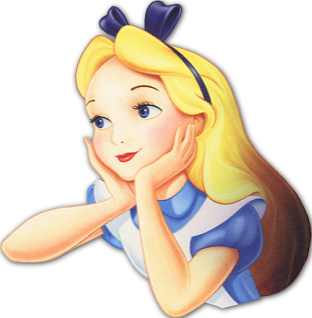 Alice wants to hide her political preference.
(not an aspect of the secret)
Take function pol-pref: secret  {                  } that predicts political preference from demographics (age, gender, engaged?)
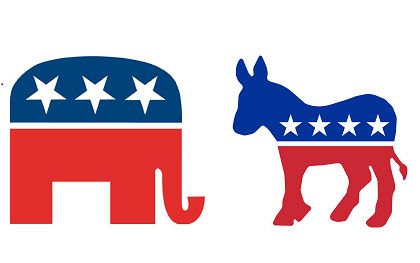 distributions over secret
. B3~secret
. B2~secret
. B1~secret
guessing entropy
entropy
…
…
min-entropy
10
“Blacklist” function
distributions over secret
. B3~secret
ambiguous
privacy
implication
. B2~secret
. B1~secret
Bi~party = pol-ref(Bi~secret)
distributions over party
“less”
ambiguous
privacy
implication
. B3~party
. B2~party
. B1~party
11
Limiting knowledge
Alice can use knowledge tracking to enforce limits to knowledge.
distributions over secret
. B3~secret
. B4~secret
. B2~secret
. B1~secret
Policy(~secret)  {true,false}
12
Assumptions
Alice knows what Bob believes about her secret initially.
Alice can perform the probabilistic interpretation and conditioning “accurately enough”.
distributions over secret
. B3~secret
. B4~secret
. B2~secret
. B’4~secret
. B1~secret
Policy(~secret)  {true,false}
13
Assumptions
Alice knows what Bob believes about her secret initially.
Alice can perform the probabilistic interpretation and conditioning “accurately enough”.
distributions over secret
. B3~secret
. B4~secret
. B2~secret
. B’4~secret
. B1~secret
Soundness: Policy(Bi~secret) == false  Policy(B’i~secret) == false
Policy(~secret)  {true,false}
14
An approach
distributions over secret
. B3~secret
. B4~secret
. B2~secret
. B1~secret
Abstract representation of sets of distributions.
Abstract probabilistic semantics and conditioning, over-approximating the exact semantics and conditioning.
Policy: sound check for min-entropy bounds
Piotr Mardziel, Stephen Magill, Michael Hicks, Mudhakar Srivasta. 
Dynamic enforcement of knowledge-based security policies using abstract interpretation.
Probabilistic computation for information security
Convenient reasoning about information security.
“Semantic” information flow: more flexible than quantified information flow
Enforcement mechanisms require soundness to guarantee security conditions.
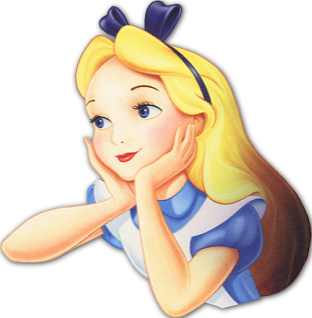 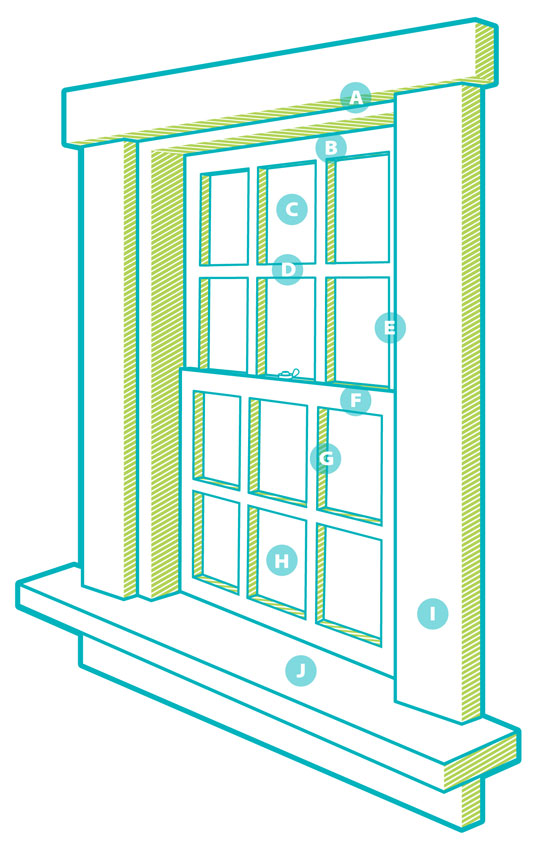 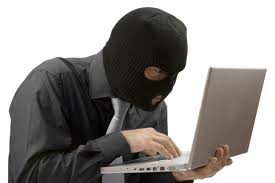 Probabilistic computation for information security
Convenient reasoning about information security.
“Semantic” information flow: more flexible than quantified information flow
Enforcement mechanisms require soundness to guarantee security conditions.
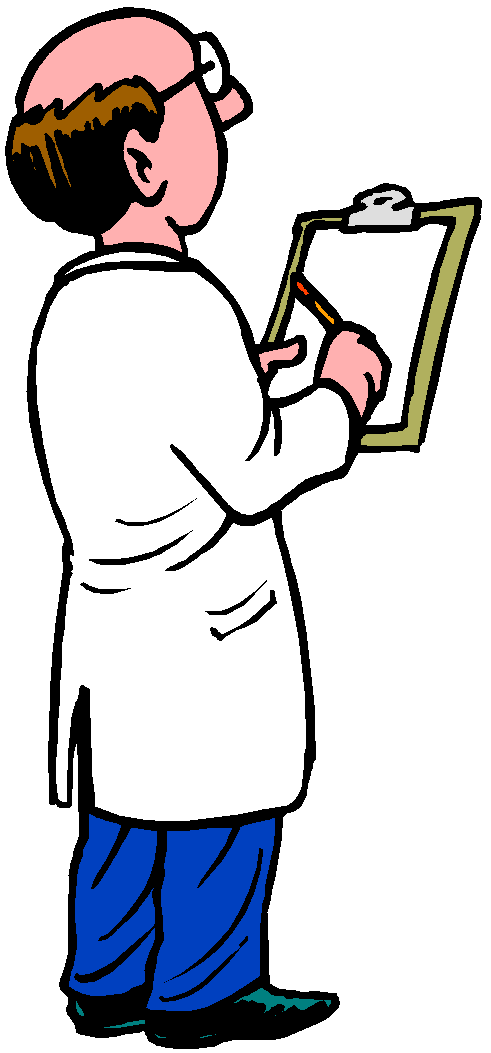 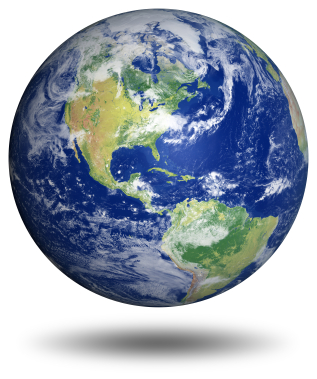 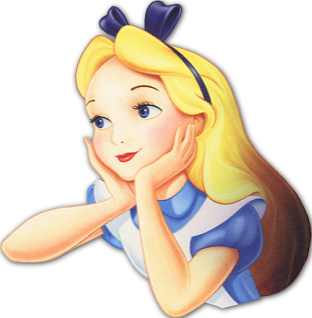 How to take advantage of ML-inspired probabilistic programming techniques for information security?
More efficient inference?
Search problems: find “optimal” noising/obfuscation parameters
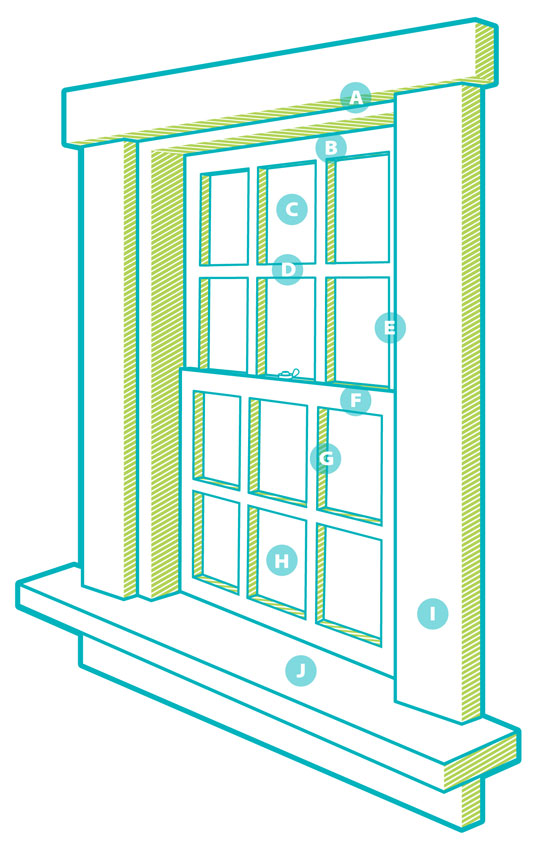 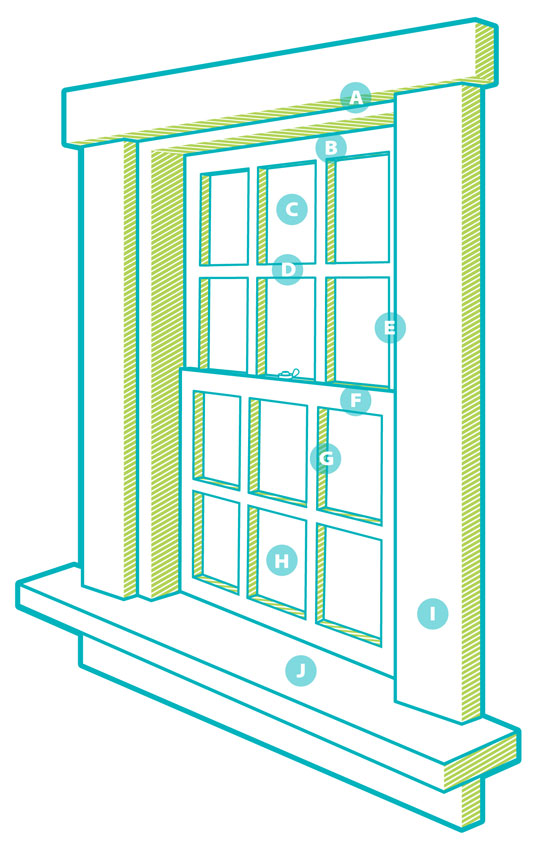 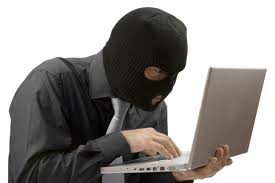 . B3~secret
. B4~secret
. B2~secret
. B1~secret
17
Go back.